BTEC LEVEL 1 Intro
Branding
1
Using this resource
This resource is provided to you by Pearson for educational use as part of the Level 1 Introductory qualification suite.
The resource is a starting point to teaching the named unit on the title page. The intended purpose of this resource is to support teaching by helping to explore some of the key themes within the unit.
This resource does not cover nor is intended to cover all the full content for the unit and should be used in conjunction with additional teaching and learning materials to ensure full coverage.
All content is accurate at of time of publication and should be reviewed by the user before use in the classroom to ensure it is appropriate for centre needs
Any external content has been fully credited with the owner of the resource
2
Name The Slogan
I’m Lovin it
3
[Speaker Notes: McDonalds]
Name The Slogan
Melts in your mouth,
Not in your hand
4
[Speaker Notes: M&M’s]
Name The Slogan
The best a man can get
5
[Speaker Notes: Gillette,]
Name The Slogan
Think Different
6
[Speaker Notes: Apple]
Name The Slogan
The Happiest Place on Earth
7
[Speaker Notes: Disney]
Name The Slogan
Finger lickin’ good
8
[Speaker Notes: KFc]
Name The Slogan
Live Unboring
9
[Speaker Notes: Ikea]
Name The Slogan
Eat Fresh
10
[Speaker Notes: Subway]
Name The Slogan
Every Little Helps
11
[Speaker Notes: Tesco]
Name The Slogan
It gives you wings
12
[Speaker Notes: Red bull]
(c) (24) Guess the correct logo..! | 100 famous logos | Logo quiz - YouTube
Branding Quiz
13
[Speaker Notes: Will require you to pause for thinking time.]
What Makes the Product Stand Out?
©Cadbury Dairy Milk Freddo Chocolate Bar - ASDA Groceries
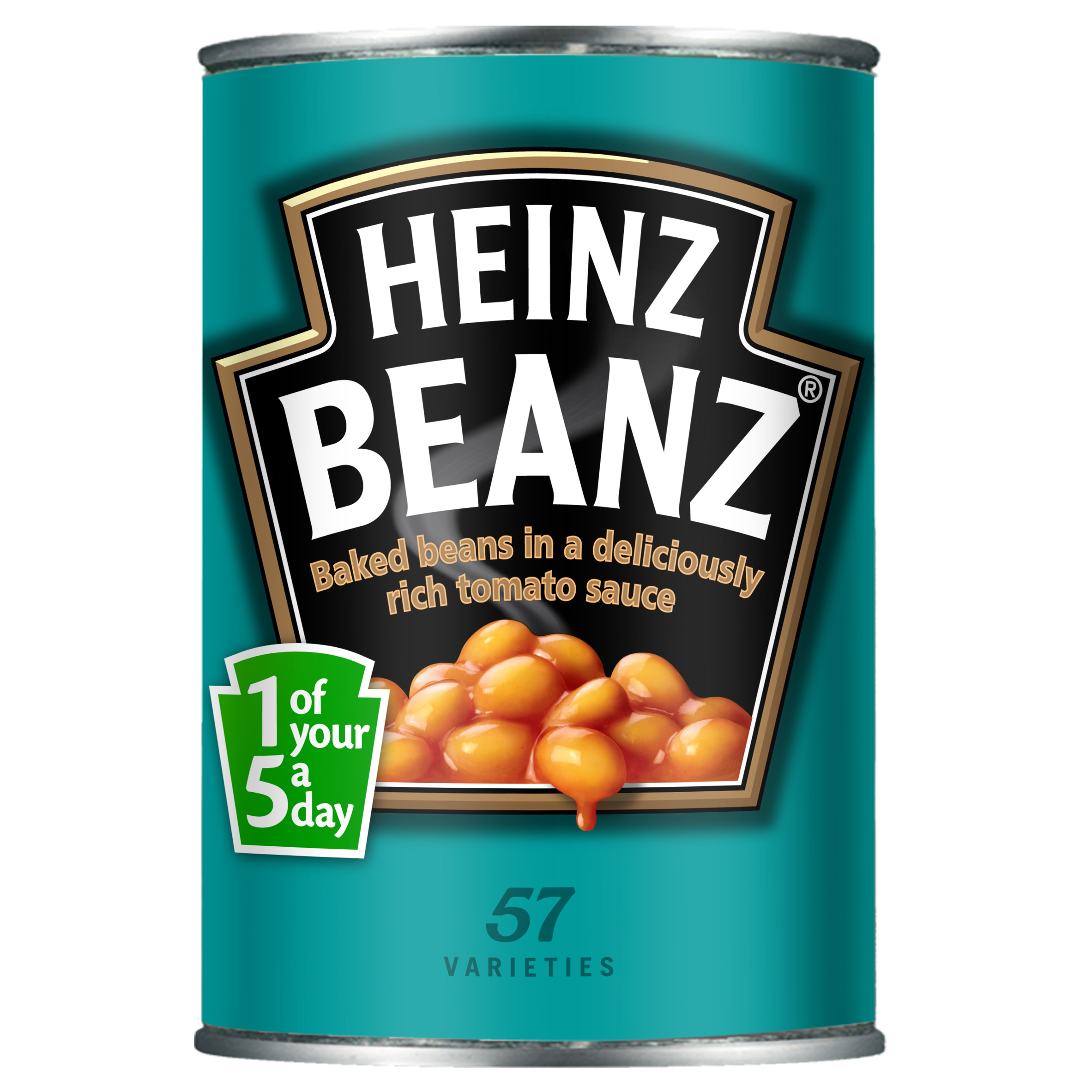 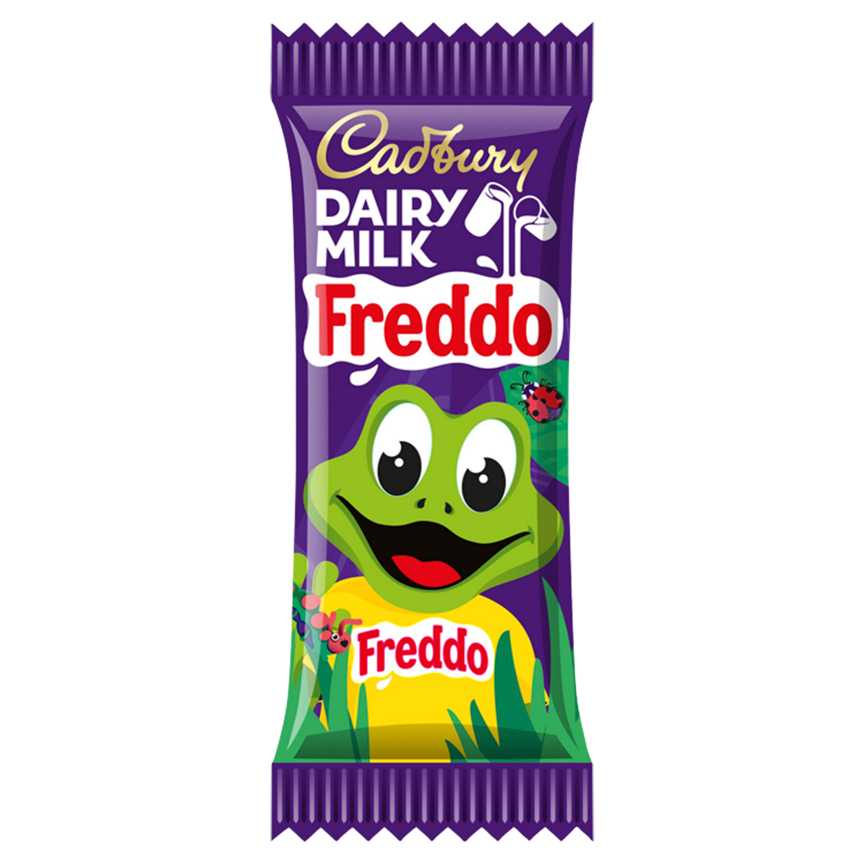 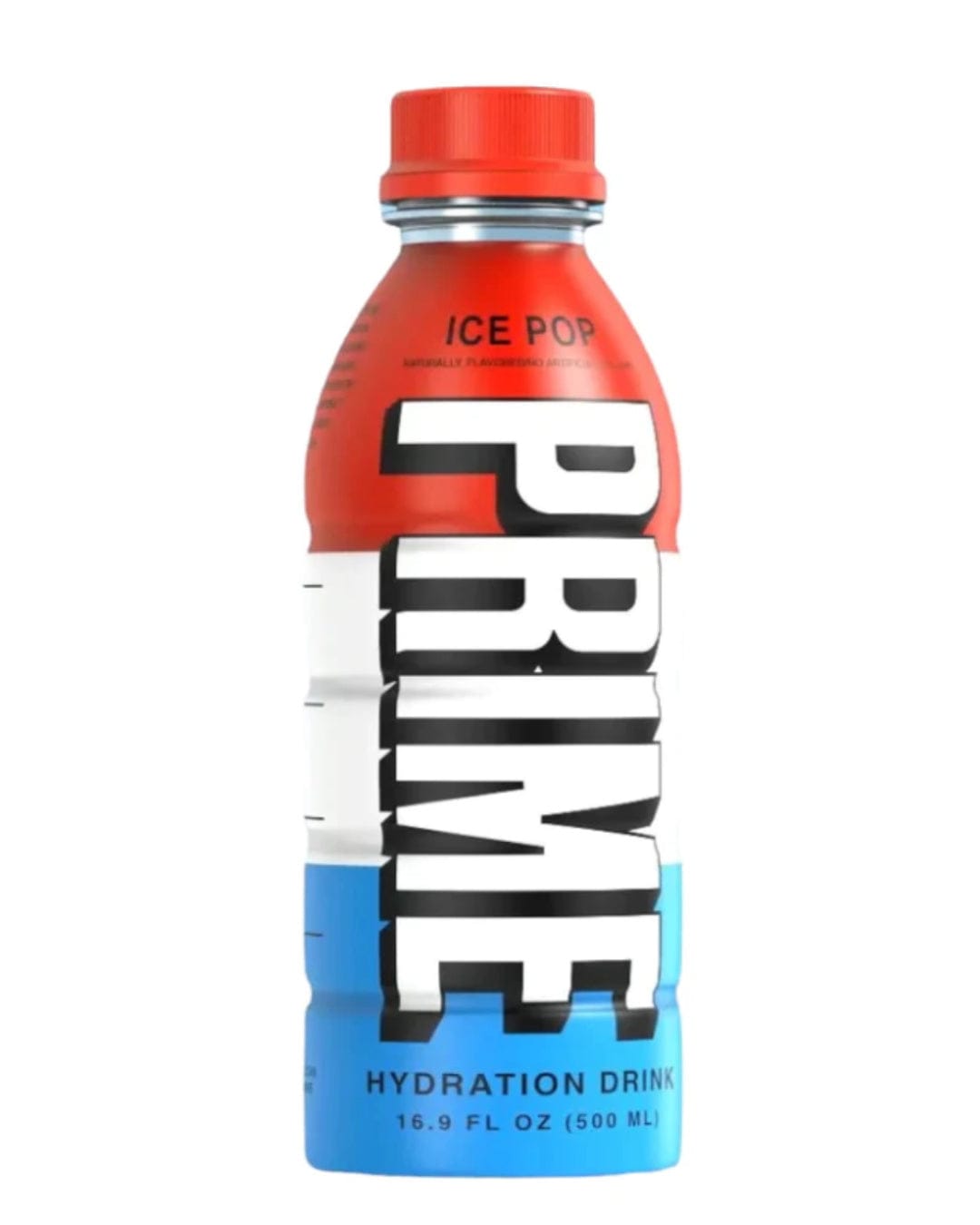 ©Prime Ice Pop Hydration Drink, 500 ml – The Bottle Club
14
©The Kraft Heinz Company
Why is it important these appeal to the target audience?
©Warburtons Wholegrain & Oats 400g | Brown & Wholemeal Bread | Iceland Foods
Colour
Images
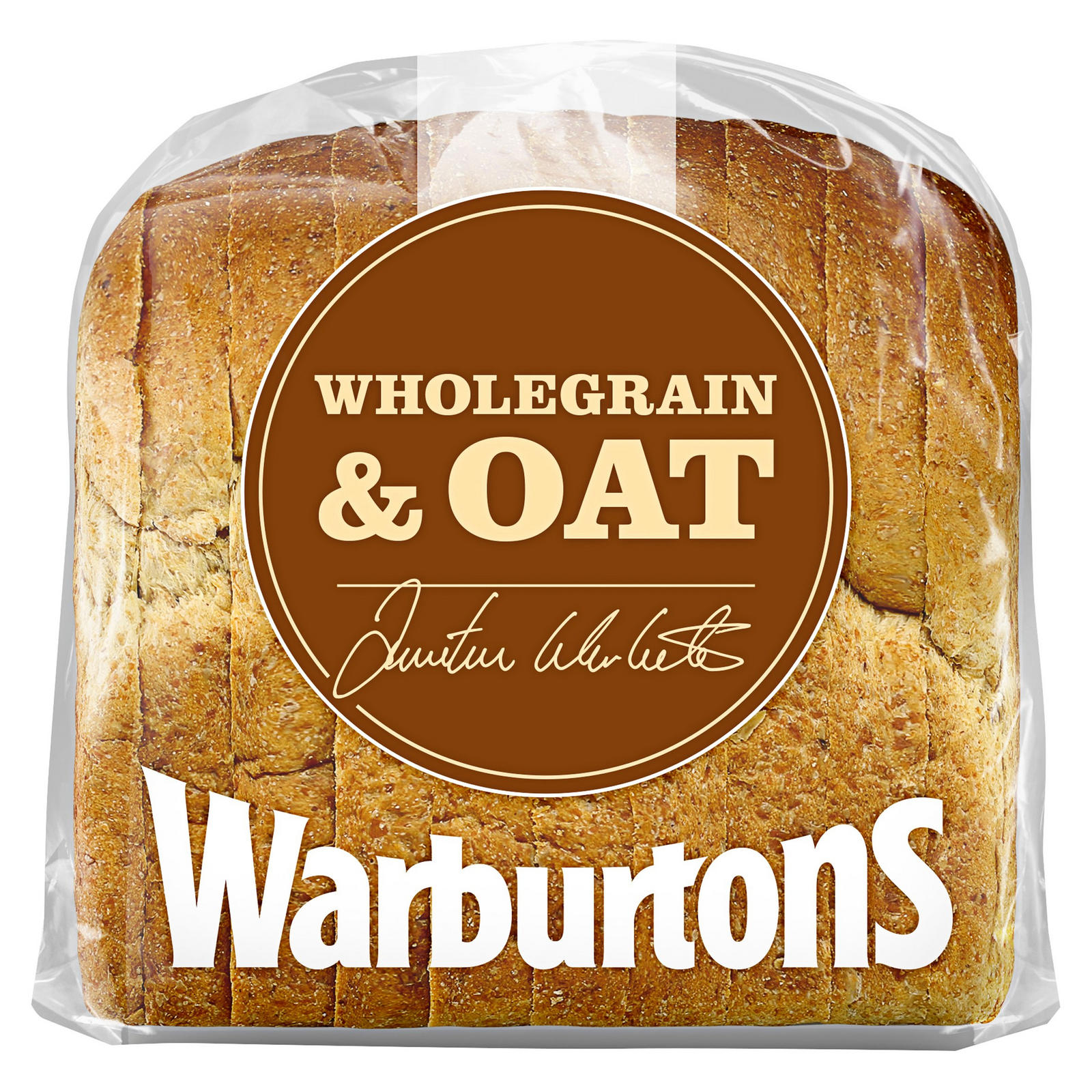 Words
Font
15
What are the messages are giving about their brand?
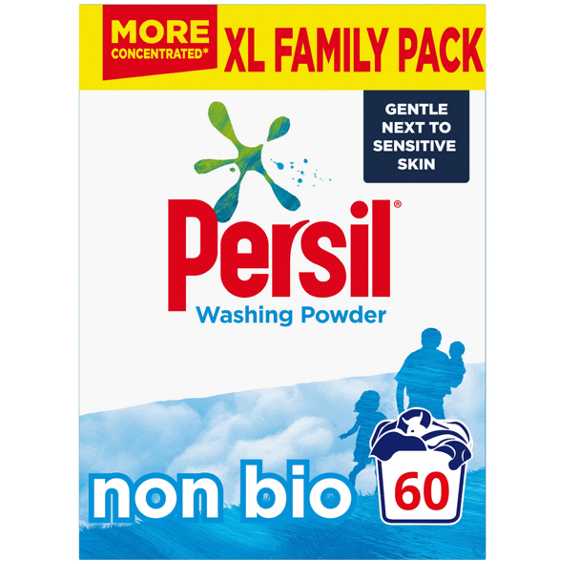 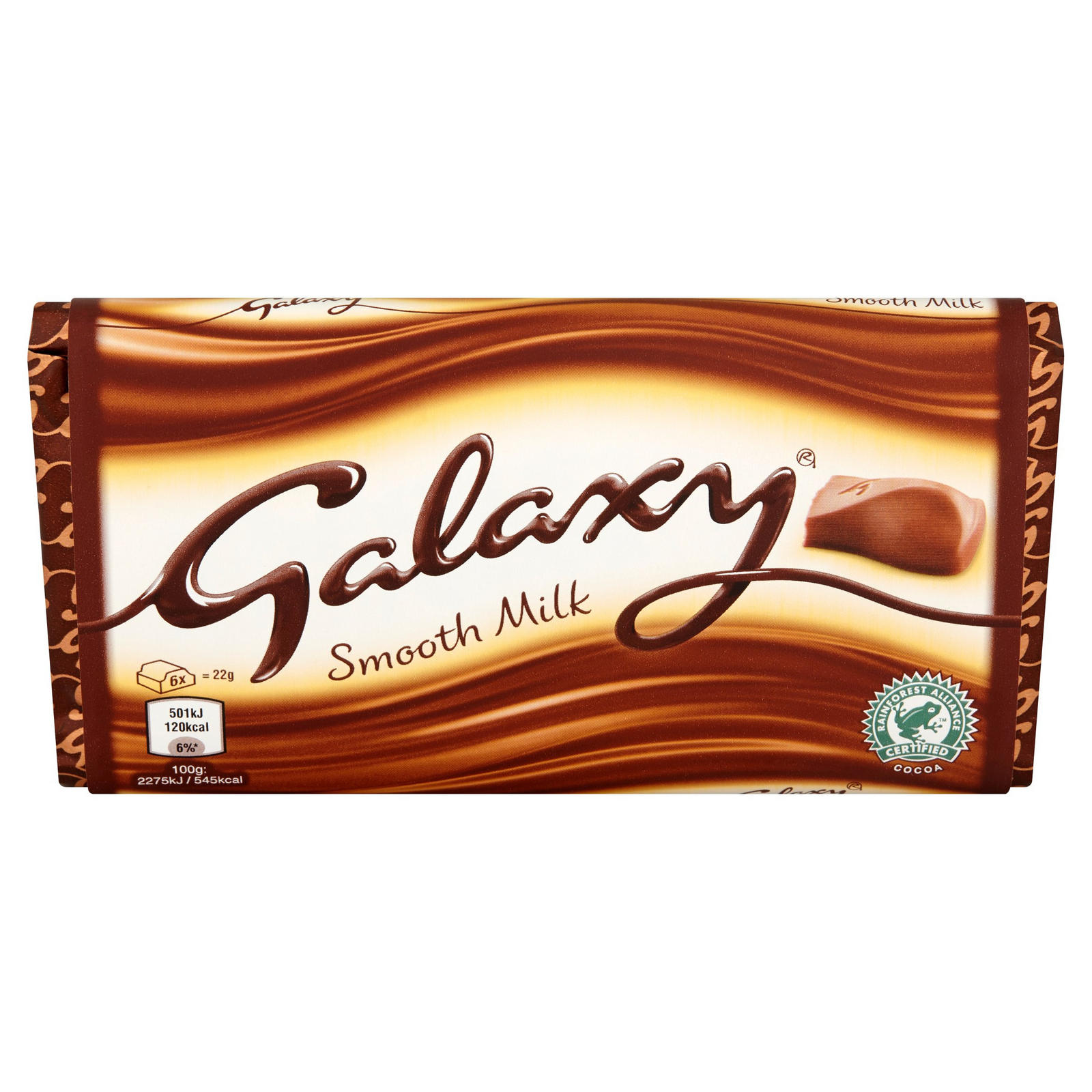 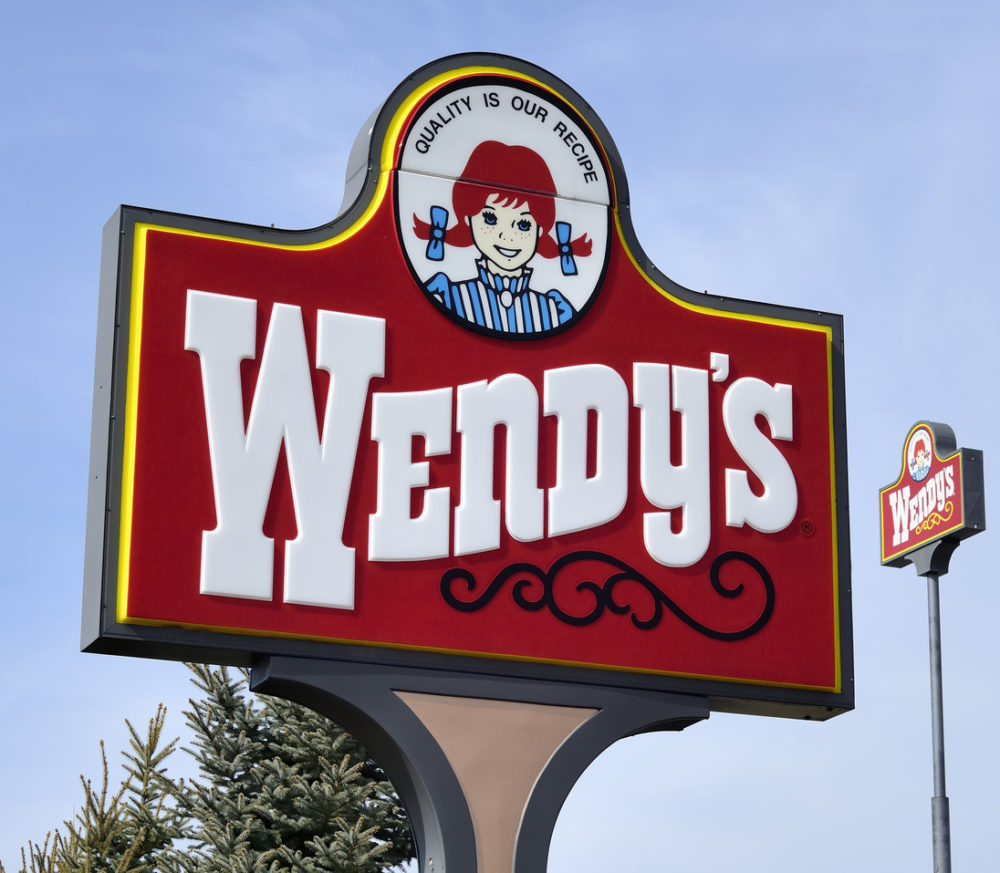 ©Persil Non Bio Fabric Cleaning Washing Powder 60 Wash - ASDA Groceries
© Galaxy Smooth Milk Chocolate Block Bar Vegetarian 100g | Single Chocolate Bars & Bags | Iceland Foods
(c)Pin on Recipes (pinterest.co.uk)
16
End of Presentation
17
[Speaker Notes: Closing Slide]